Коллективная творческая деятельностьв группе 4 «Б» класса
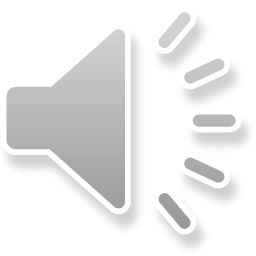 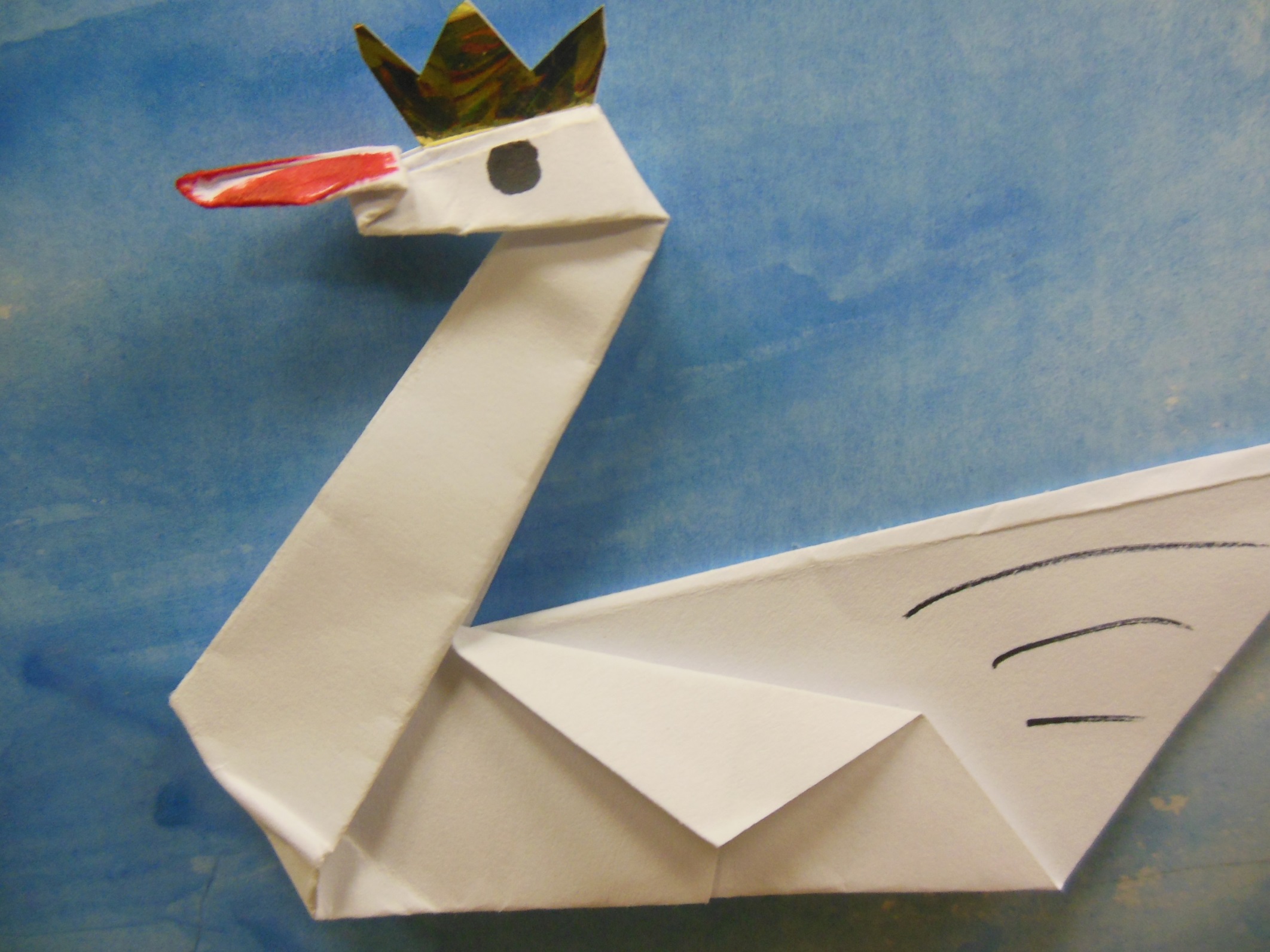 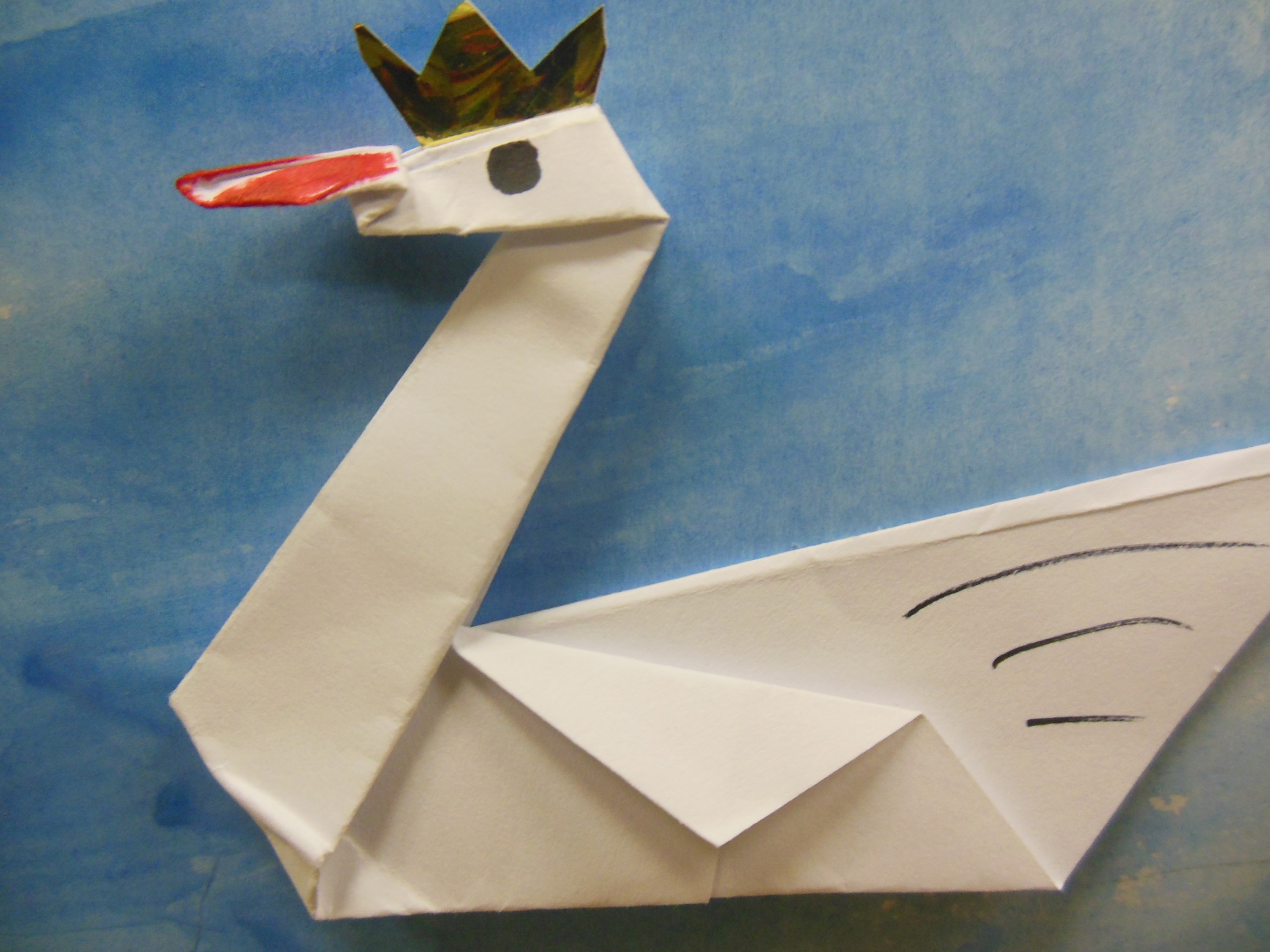 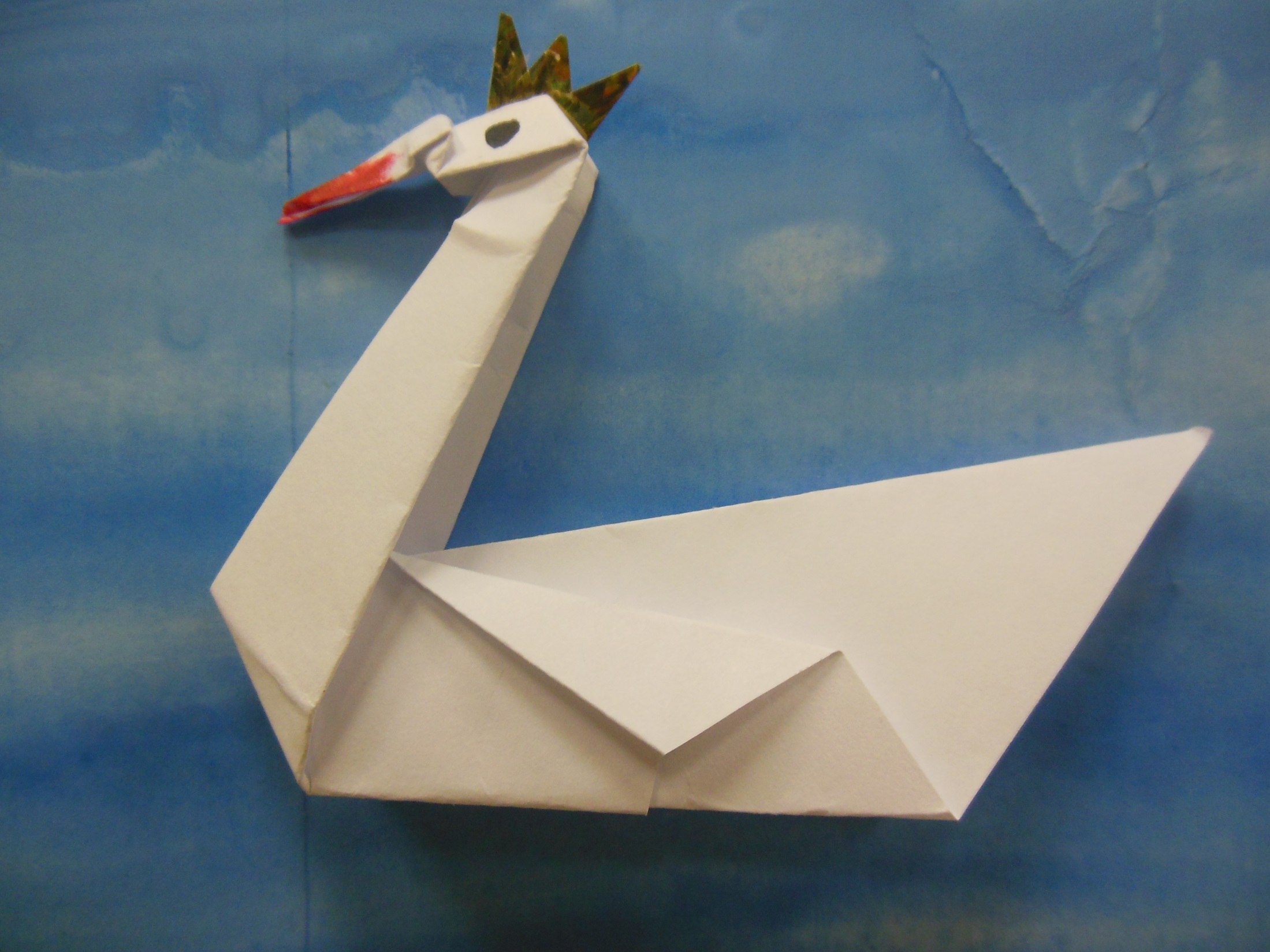 Итог занятия
Спасибо 
за внимание!!!